Introducing key elements of the proposed Transformational Government Framework
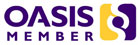 The mandate of the OASIS Transformational Government Technical Committee
The major deliverable will be a Framework for Transformational Government. 
Included in this Framework will be: 
a Transformational Government Reference Model, 
definitions of a series of policy products necessary to implement the change, 
a value chain for citizen service transformation, 
a series of guiding principles, 
a business model for change, 
a delivery roadmap, 
and a checklist of critical success factors. 
Supporting this Framework will be a number of Use Cases and other guidance advice on its adoption
Our contribution to the debate
The Citizen Service Transformation Value Chain
Guiding Principles for 
Citizen Service Transformation
Citizen-centric 
business management
Citizen-centric 
channel management
Citizen-centric 
customer management
Internet

Walk-in

DiTV

Phone
(and mobile device)

Mail

Front-line staff
Lower
cost
Strategy >
Key service delivery process
Business Model
Channel Management Strategy
Policy
outcomes
Policy Products
Delivery Roadmap
Identity Management
Citizen empowerment
Marketing and branding
Vision >
Impact
Transformed customer experience
Service-oriented IT architecture
Stakeholder
engagement
Strategic clarity
Skills
Future-proofing
Critical success factors
Benefit
realisation
Supplier partnership
Leadership
User focus
Do-ability
Our contribution to the debate
The Citizen Service Transformation Value Chain
Guiding Principles for 
Citizen Service Transformation
I won’t go through this in detail

But will focus on three elements in particular that may be helpful as the TGF work kicks off
Citizen-centric 
business management
Citizen-centric 
channel management
Citizen-centric 
customer management
Internet

Walk-in

DiTV

Phone
(and mobile device)

Mail

Front-line staff
Lower
cost
Strategy >
Key service delivery process
Business Model
Channel Management Strategy
Policy
outcomes
Policy Products
Delivery Roadmap
Identity Management
Citizen empowerment
Marketing and branding
Vision >
Impact
Transformed customer experience
Service-oriented IT architecture
Stakeholder
engagement
Strategic clarity
Skills
Future-proofing
Critical success factors
Benefit
realisation
Supplier partnership
Leadership
User focus
Do-ability
Our contribution to the debate
The Citizen Service Transformation Value Chain
Guiding Principles for 
Citizen Service Transformation
Citizen-centric 
business management
Citizen-centric 
channel management
Citizen-centric 
customer management
Internet

Walk-in

DiTV

Phone
(and mobile device)

Mail

Front-line staff
Lower
cost
Strategy >
Key service delivery process
Business Model
Channel Management Strategy
Policy
outcomes
Policy Products
Delivery Roadmap
Identity Management
Citizen empowerment
Marketing and branding
Vision >
Impact
1.   Are there are a set of principles for Transformational Government which both a) are universally applicable and b) are a meaningful guide for business change?
Transformed customer experience
Service-oriented IT architecture
Stakeholder
engagement
Strategic clarity
Skills
Future-proofing
Critical success factors
Benefit
realisation
Supplier partnership
Leadership
User focus
Do-ability
Our contribution to the debate
The Citizen Service Transformation Value Chain
Guiding Principles for 
Citizen Service Transformation
Citizen-centric 
business management
Citizen-centric 
channel management
Citizen-centric 
customer management
Internet

Walk-in

DiTV

Phone
(and mobile device)

Mail

Front-line staff
2.   Can we identify Critical Success Factors?
Lower
cost
Strategy >
Key service delivery process
Business Model
Channel Management Strategy
Policy
outcomes
Policy Products
Delivery Roadmap
Identity Management
Citizen empowerment
Marketing and branding
Vision >
Impact
Transformed customer experience
Service-oriented IT architecture
Stakeholder
engagement
Strategic clarity
Skills
Future-proofing
Critical success factors
Benefit
realisation
Supplier partnership
Leadership
User focus
Do-ability
Our contribution to the debate
The Citizen Service Transformation Value Chain
Guiding Principles for 
Citizen Service Transformation
Citizen-centric 
business management
Citizen-centric 
channel management
Citizen-centric 
customer management
Internet

Walk-in

DiTV

Phone
(and mobile device)

Mail

Front-line staff
3.   Does our Policy Product framework provide a helpful approach to mapping the areas on which the TGF should provide guidance?
Lower
cost
Strategy >
Key service delivery process
Business Model
Channel Management Strategy
Policy
outcomes
Policy Products
Delivery Roadmap
Identity Management
Citizen empowerment
Marketing and branding
Vision >
Impact
Transformed customer experience
Service-oriented IT architecture
Stakeholder
engagement
Strategic clarity
Skills
Future-proofing
Critical success factors
Benefit
realisation
Supplier partnership
Leadership
User focus
Do-ability
Our contribution to the debate
The Citizen Service Transformation Value Chain
Guiding Principles for 
Citizen Service Transformation
Citizen-centric 
business management
Citizen-centric 
channel management
Citizen-centric 
customer management
Internet

Walk-in

DiTV

Phone
(and mobile device)

Mail

Front-line staff
Lower
cost
Strategy >
Key service delivery process
Business Model
Channel Management Strategy
Policy
outcomes
Policy Products
Delivery Roadmap
Identity Management
Citizen empowerment
Marketing and branding
Vision >
Impact
Transformed customer experience
Service-oriented IT architecture
Stakeholder
engagement
Strategic clarity
Skills
Future-proofing
Critical success factors
Benefit
realisation
Supplier partnership
Leadership
User focus
Do-ability
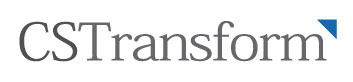 The Citizen Service Transformation Value Chain
Guiding Principles for 
Citizen Service Transformation
Guiding Principles for 
Citizen Service Transformation
Citizen-centric 
business management
Be obsessive about understanding your customers
Own the customer at the whole-of-government level
Don’t assume you know what your customers think – research, research, research
Invest in developing a real-time, event-level understanding of citizen interactions with government

Build services around customer needs, not organisational structure
Provide people with one place to access government, built round their needs
Don’t try to restructure government to do this – build “customer franchises” which sit within the existing structure of government and act as change agents
Deliver services across multiple channels – but using web services to join it all up, reduce infrastructure duplication, and to encourage customers into lower cost channels 
Don’t spend money on technology before addressing organisational and business change 
Don’t reinvent wheels - build a cross-government strategy for common citizen data sets (eg name, address) and common citizen applications (eg authentication, payments, notifications)
Citizen-centric 
channel management
Citizen-centric 
customer management
Internet

Walk-in

DiTV

Phone
(and mobile device)

Mail

Front-line staff
Lower
cost
Key service delivery process
Policy
outcomes
Vision > strategy >
Business model
Channel management strategy
Delivery Roadmap
Marketing & branding
Citizen empowerment
Identity management
Policy Products
Impact
Transformed customer experience
Service-oriented IT architecture
Stakeholder
engagement
Strategic clarity
Skills
Future-proofing
Critical success factors
Benefit
realisation
Supplier partnership
Leadership
User focus
Do-ability
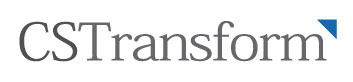 The Citizen Service Transformation Value Chain
Guiding Principles for 
Citizen Service Transformation
Guiding Principles for 
Citizen Service Transformation
Citizen-centric 
business management
Citizen service transformation is done with citizens, not to them
Engage citizens directly in service design and delivery
Give citizens the technology tools that enable them to create public value themselves 
Give citizens ownership and control of their personal data – and make all  non-personal data available for re-use and innovation by citizens and third parties

Grow the market
Ensure that your service transformation plans are integrated with an effective digital inclusion strategy to build access to and demand for e-services across society
Recognise that other market players often have much greater influence on citizen behaviour than government – so build partnerships which enable the market to deliver your objectives

Manage and measure the nine critical success factors
Citizen-centric 
channel management
Citizen-centric 
customer management
Internet

Walk-in

DiTV

Phone
(and mobile device)

Mail

Front-line staff
Lower
cost
Key service delivery process
Policy
outcomes
Vision > strategy >
Business model
Channel management strategy
Delivery Roadmap
Marketing & branding
Citizen empowerment
Identity management
Policy Products
Impact
Transformed customer experience
Service-oriented IT architecture
Stakeholder
engagement
Strategic clarity
Stakeholder
engagement
Skills
Future-proofing
Strategic clarity
Skills
Future-proofing
Critical success factors
Benefit
realisation
Benefit
realisation
Supplier partnership
Leadership
User focus
Supplier partnership
Do-ability
Leadership
User focus
Do-ability
Critical success factors
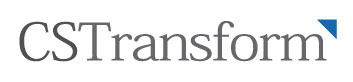 Critical Success Factors
Guiding Principles for 
Citizen Service Transformation
Draws on a wide range of government research
Citizen-centric 
business management
Citizen-centric 
channel management
Citizen-centric 
customer management
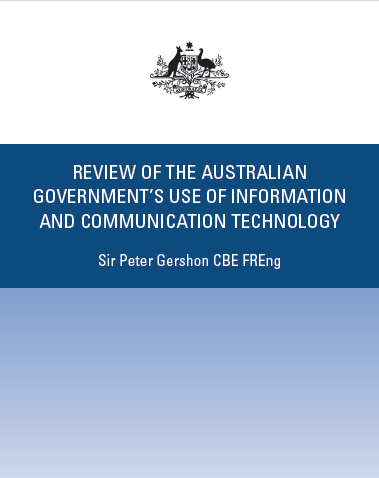 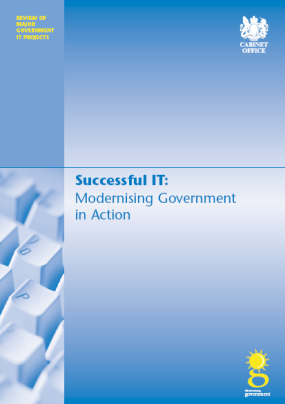 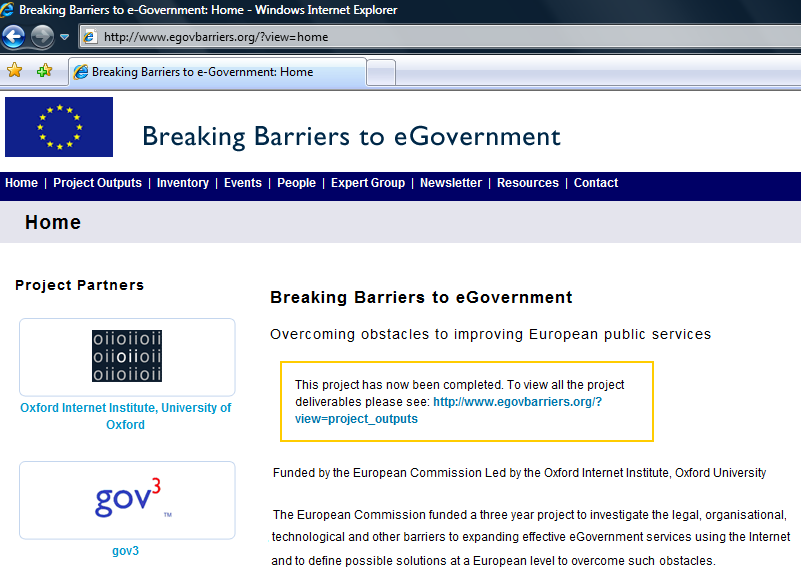 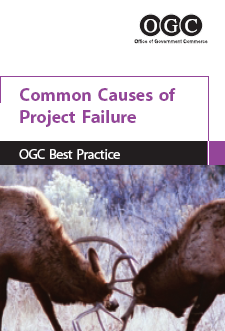 Internet

Walk-in

DiTV

Phone
(and mobile device)

Mail

Front-line staff
Lower
cost
Key service delivery process
Policy
outcomes
Vision > strategy >
Business model
Channel management strategy
Delivery Roadmap
Marketing & branding
Citizen empowerment
Identity management
Policy Products
Impact
Transformed customer experience
Successful IT: Modernizing Government in Action, Cabinet Office, 2000
Common Causes of Project Failure, OGC, 2005
Review of the Australian Government's Use of ICT, 2008
The EU’s Breaking Barriers to e-Government research programme
Service-oriented IT architecture
Stakeholder
engagement
Strategic clarity
Stakeholder
engagement
Skills
Future-proofing
Strategic clarity
Skills
Future-proofing
Critical success factors
Benefit
realisation
Benefit
realisation
Supplier partnership
Leadership
User focus
Supplier partnership
Do-ability
Leadership
User focus
Do-ability
Critical success factors
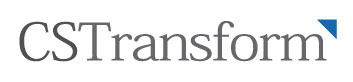 Critical Success Factors
(1)   Strategic clarity
Clear vision: all programme stakeholders have a common and comprehensive view of what the programme is seeking to achieve.  

Strong business case: we know what outcomes we want to achieve, have baselined where we are now, and know how we will measure success.
 
Focus on results: although we have a vision of where we want to go, and a set of principles by which we will move forwards, we do not over-plan.  Instead, our strategy focuses on taking concrete, practical steps in the short to medium term, rather than continually describing the long-term vision.
Stakeholder
engagement
Strategic clarity
Skills
Future-proofing
Benefit
realisation
Supplier partnership
Leadership
User focus
Do-ability
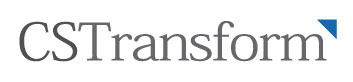 Critical Success Factors
(2)   Leadership
Sustained support: our political leaders and top management are committed to the programme for the long term. 

Leadership skills: our programme leaders have the skills needed to drive IT-enabled business transformation, and have access to external support

Collaborative governance: leaders from all parts of our and other organisations involved in the programme are motivated for it to succeed, and are engaged in clear and collaborative governance mechanisms to manage any risks and issues.
Stakeholder
engagement
Strategic clarity
Skills
Future-proofing
Benefit
realisation
Supplier partnership
Leadership
User focus
Do-ability
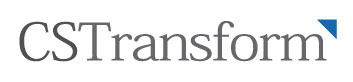 Critical Success Factors
(3)   User focus
A holistic view of the customer: we understand who the customers for our services are – not just for individual services – but across the government as a whole.  We know our customers, both internal and external, are different - and understand their needs on a segmented basis.  
Citizen-centric delivery:  citizens can access all our services through a “one-stop” service.   This is available over multiple channels, but we use web services to join it all up and reduce infrastructure duplication, and we actively encourage customers into lower cost channels.
Citizen empowerment: we engage citizens directly in service design and delivery, and provide them with technology tools that enable them to create public value themselves
Stakeholder
engagement
Strategic clarity
Skills
Future-proofing
Benefit
realisation
Supplier partnership
Leadership
User focus
Do-ability
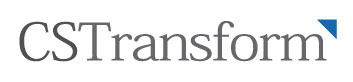 Critical Success Factors
(4)   Skills
Skills mapping: we know that the mix of business change, product and marketing management, programme management, and technology skills needed to deliver transformational change does not already exist in our organisation.  We have mapped out the skills we need, and have a clear strategy for acquiring them.

Skills integration: we have effective mechanisms in place to maximum value from the skills available in all parts of our delivery team,  bringing together internal and external skills into an integrated team.
Stakeholder
engagement
Strategic clarity
Skills
Future-proofing
Benefit
realisation
Supplier partnership
Leadership
User focus
Do-ability
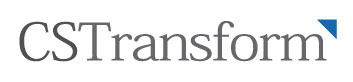 Critical Success Factors
(5)   Stakeholder engagement
Stakeholder communication: all our stakeholders – users, suppliers, delivery partners elsewhere in the public, private and voluntary sector, politicians, the media etc – have a clear understanding of our programme and how they can engage with it.  

Cross-sectoral partnership: other market players (in the private, voluntary and community sectors) often have much greater influence on citizen attitudes and behavior than government – so our strategy aims to build partnerships which enable the market to deliver our objectives.
Stakeholder
engagement
Strategic clarity
Skills
Future-proofing
Benefit
realisation
Supplier partnership
Leadership
User focus
Do-ability
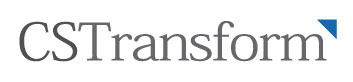 Critical Success Factors
(6)   Supplier partnership
Smart supplier selection: we select suppliers based on long-term value for money rather than price, and in particular based on our degree of confidence that the chosen supplier will secure delivery of the expected business benefits

Supplier integration: we will manage the relationship with strategic suppliers at top management level, and ensure effective client/supplier integration into an effective programme delivery team with shared management information systems.
Stakeholder
engagement
Strategic clarity
Skills
Future-proofing
Benefit
realisation
Supplier partnership
Leadership
User focus
Do-ability
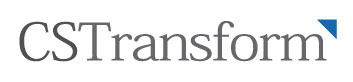 Critical Success Factors
(7)   Do-ability
Phased implementation:  we will avoid a “big bang” approach to implementation, reliant on significant levels of simultaneous technological and organisational change. 

Continuous improvement: we expect not to get everything right first time, but have systems which enable us to move quickly and learn from experience.
Stakeholder
engagement
Strategic clarity
Skills
Future-proofing
Benefit
realisation
Supplier partnership
Leadership
User focus
Do-ability
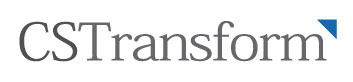 Critical Success Factors
(8)   Future-proofing
Interoperability: we use interoperable, open standards which are well supported in the market-place.  
Web-centric delivery:  we will use a service-oriented architecture to support all of our customer interactions, from face-to-face interactions by front line staff to online self-service interactions
Agility: we will deploy technology using common building blocks which can be re-used to enable flexible and adaptive use of technology to react quickly to changing customer needs and demands.  
Shared services: key building blocks will be managed as government-wide resources – in particular common data sets (eg name, address); common citizen applications (eg authentication, payments, notifications); and core IT infrastructure.
Continuous improvement: we expect not to get everything right first time, but have systems which enable us to move quickly and learn from experience.
Stakeholder
engagement
Strategic clarity
Skills
Future-proofing
Benefit
realisation
Supplier partnership
Leadership
User focus
Do-ability
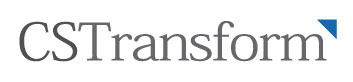 Critical Success Factors
(9)   Benefit realisation
Benefit mapping: we ensure clear line of sight between every investment and the end outcomes we are trying to achieve
Benefit tracking: we establish clear baselines, set measurable success criteria, and track progress against planned delivery trajectories for each of these
Benefit delivery: we establish pro-active governance arrangements to drive out the downstream benefits after the initial implementation project is complete
Stakeholder
engagement
Strategic clarity
Skills
Future-proofing
Benefit
realisation
Supplier partnership
Leadership
User focus
Do-ability
Policy Products for Citizen Service Transformation
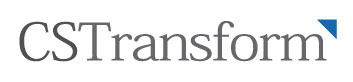 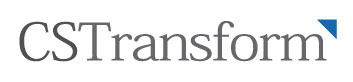 Interoperability Domains
Organisational
Political
Legal
Semantic
Technical
Business
Cross-government vision for citizen service transformation
 Governance model1,2,3
Strategic Business Case for overall programme1
Risk Management Strategy
Legal vires for inter-agency collaboration
Legal framework for public private partnership
Transformation Roadmap
Key Services Portfolio1
Funding model
Franchise Operating model
Transformation competency framework
Business case  best practice guidance1
 Performance Measurement Framework2
Benefits Realisation Plan1
Metadata Repository1,3
Business Process Model2,4
Logical Data model2,4
Technology Estate Map1
Technology Roadmap1
Information Preservation Framework1
Channels
Digital Inclusion strategy
E-Service take-up strategy
 Intermediaries policy
 Accessibility policies and compliance1
Pro-competitive regulatory framework for the communications sector
Channel Integration Framework2
Channel Management Guidelines2,3
Web Accessibility Guidelines1,3
Presentation Architecture4
The Citizen Service Transformation value chain
Customers
Federated trust model for cross-agency identity management1,2
Marketing and Communications strategy
Cross-government customer segmentation framework
Service definition for One-Stop Government service
Brand Management guidelines
Common data standards (especially for name, address, key personal attributes)1,2,3
Single-sign on Architecture3
eSignatures and e-Business enabling legislation1,2
Data protection and data security legislation1,2
Identity Management Strategy1
Data Sharing Policy1,2
Technology
Interoperability Framework1,3
Security Architecture1,3
Application Architecture4
Network Architecture4
Service-oriented Architecture1
Supplier management guidelines
Service level agreements1
Physical data model4
Procurement legislation1
Framework contracts1
Information Security Policy1,2,3
Sources for reference models
1:  European Interoperability Framework v1 draft, http://ec.europa.eu/idabc/en/document/2319/5644
2:  US Federal Enterprise,
Architecture  www.whitehouse.gov/omb/e-gov/fea/
3:  UK GovTalk,  www.govtalk.gov.uk
4:  Zachmann, http://zachmaninternational.com/index.php/home-article
Questions for discussion
Are there are a set of principles for Transformational Government which both a) are universally applicable and b) are a meaningful guide for business change?
Are we identifying the right Critical Success Factors?
Does the Policy Product framework provide a useful framework for the TGF to pursue?
Thank you
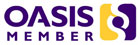